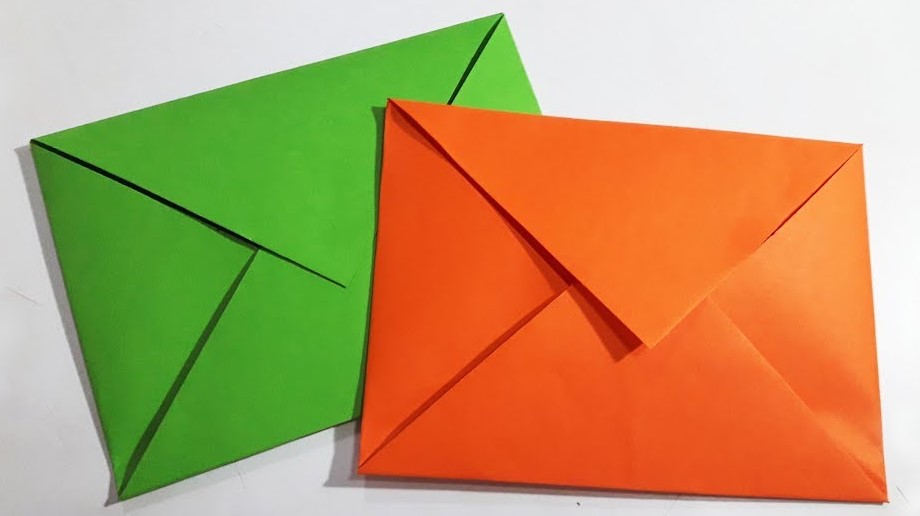 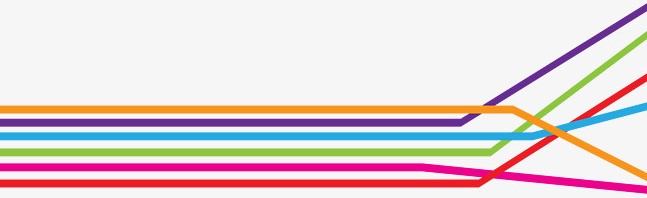 กองคลัง
ฉบับที่ 3/2564 ประจำเดือน มีนาคม 64
จดหมายข่าว
องค์การบริหารส่วนตำบลดอน  อำเภอปะนาเระ  จังหวัดปัตตานี
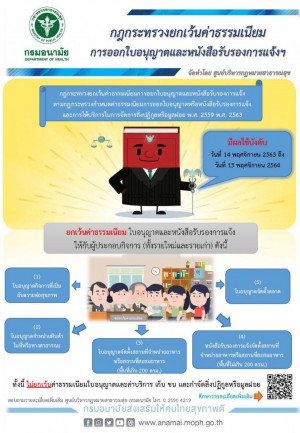 กฎกระทรวงยกเว้นค่าธรรมเนียมใบอนุญาต
กองคลัง อบต.ดอน, http://www.Dorn.go.th/โทร.073-466134
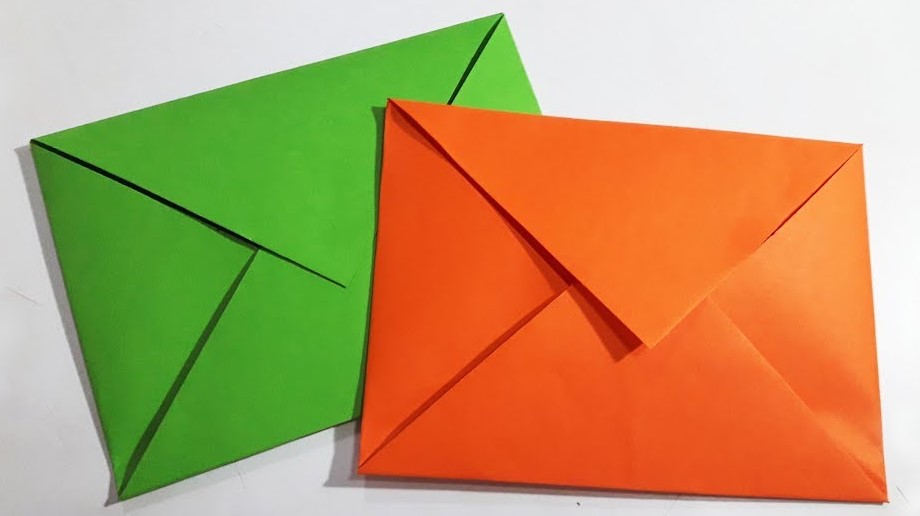 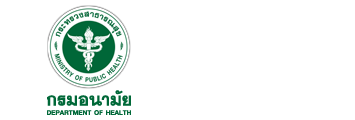 แนวทางการปฏิบัติตาม 
กฎกระทรวงยกเวนคาธรรมเนียมการออกใบอนุญาตและหนังสือรับรองการแจง
 ตามกฎกระทรวงกําหนดคาธรรมเนียมการออกใบอนุญาตหรือหนังสือรับรองการแจง 
และการใหบริการในการจัดการสิ่งปฏิกูลหรือมูลฝอย พ.ศ. 2559 พ.ศ. ๒๕๖๓

           จากการแพรระบาดของโรคติดเชื้อไวรัสโคโรนา ๒๐๑๙ สงผลกระทบตอผูประกอบกิจการตาม กฎหมาย
วาดวยการสาธารณสุขที่ปดกิจการตามมาตรการสั่งปดสถานที่ชั่วคราว ดังนั้น เพื่อลดภาระ และบรรเทาผลกระทบที่เกิดขึ้นแกผูประกอบกิจการ กระทรวงสาธารณสุขจึงออกกฎกระทรวงฯ นี้ประกาศใน ราชกิจจานุเบกษาวันที่ ๓๐ ตุลาคม ๒๕๖๓ ผลการใชบังคับตามกฎกระทรวงฯ ฉบับนี้ 
มีผลใชบังคับตั้งแตวันที่ ๑๔ พฤศจิกายน ๒๕๖๓ ถึงวันที่ ๑๓ พฤศจิกายน ๒๕๖๔ โดยใหราชการ สวนทองถิ่นทุกแหงยกเวนคาธรรมเนียมใบอนุญาตและหนังสือรับรองการแจง ใหกับผูประกอบกิจการโดยไมตอง ออกขอบัญญัติทองถิ่นอีก และใหประชาสัมพันธใหผูประกอบกิจการในพื้นที่รับทราบอยางทั่วถึง และเขาใจ เกี่ยวกับการยกเวนคาธรรมเนียมฯ เพื่อสิทธิประโยชนของผูประกอบกิจการ
ใบอนุญาตและหนังสือรับรองการแจงที่ไดรับการยกเวนคาธรรมเนียมตามกฎกระทรวงฯ นี้ ไดแก
            2.๑ ใบอนุญาตดําเนินกิจการที่เปนอันตรายตอสุขภาพ ตามประเภทที่มีขอบัญญัติทองถิ่นกําหนดใหเปน กิจการที่ตองควบคุมภายในทองถิ่นตามมาตรา ๓๒ (๑) ในลักษณะที่เปนการคา
            2.๒ ใบอนุญาตจัดตั้งตลาดตามมาตรา ๓๔ 
            2.๓ ใบอนุญาตจําหนายสินคาในที่หรือทางสาธารณะตามมาตรา ๔๑ วรรคสอง 
            2.๔ ใบอนุญาตจัดตั้งสถานที่จําหนายอาหารหรือสถานที่สะสมอาหารที่มีพื้นที่เกินสองรอยตารางเมตร และมิใชเปนการขายของในตลาดตามมาตรา ๓๘
            2.๕ หนังสือรับรองการแจงจัดตั้งสถานที่จําหนายอาหารหรือสถานที่สะสมอาหารที่มีพื้นที่ ไมเกินสองรอยตารางเมตร และมิใชเปนการขายของในตลาดตามมาตรา ๓๘ ทั้งนี้ ไมยกเวนคาธรรมเนียมใบอนุญาตรับทําการเก็บ ขน หรือกําจัดสิ่งปฏิกูลหรือมูลฝอย ตามมาตรา ๑๙ และคาบริการเก็บ ขน กําจัดสิ่งปฏิกูลหรือมูลฝอย 
๓.   แนวทางการปฏิบัติในการยกเวนคาธรรมเนียม ดังนี้
            3.๑ กรณีการขออนุญาตสําหรับผูประกอบกิจการรายใหม ใหยึดตามวันที่เจาพนักงานทองถิ่นออกใบอนุญาต 
            3.๒ กรณีการขอหนังสือรับรองการแจงสําหรับผูประกอบกิจการรายใหม ใหยึดตามวันที่เจาพนักงานทองถิ่นออก หนังสือรับรองการแจง
            3.3 กรณีการขอตออายุใบอนุญาตสําหรับผูประกอบกิจการรายเกา ใหยึดตามวันสิ้นอายุใบอนุญาต
            3.4 กรณีครบกําหนดชําระคาธรรมเนียมหนังสือรับรองการแจงสําหรับผูประกอบกิจการรายเกา ใหยึดวันที่ครบกําหนดชําระคาธรรมเนียม
 3.๕ ราชการสวนทองถิ่นทุกแหงดําเนินการใหปรากฏหลักฐานการยกเวนคาธรรมเนียมตามกฎกระทรวงฯ นี้ ในเอกสารที่แสดงการอนุญาตหรือรับรองการแจง เชน บันทึกหรือสลักหลังไวในใบอนุญาต หรือหนังสือ รับรองการแจง หรือในสาธารณสุข กรมอนามัย โทร. ๐ ๒๕๙๐ ๔๒๑๙
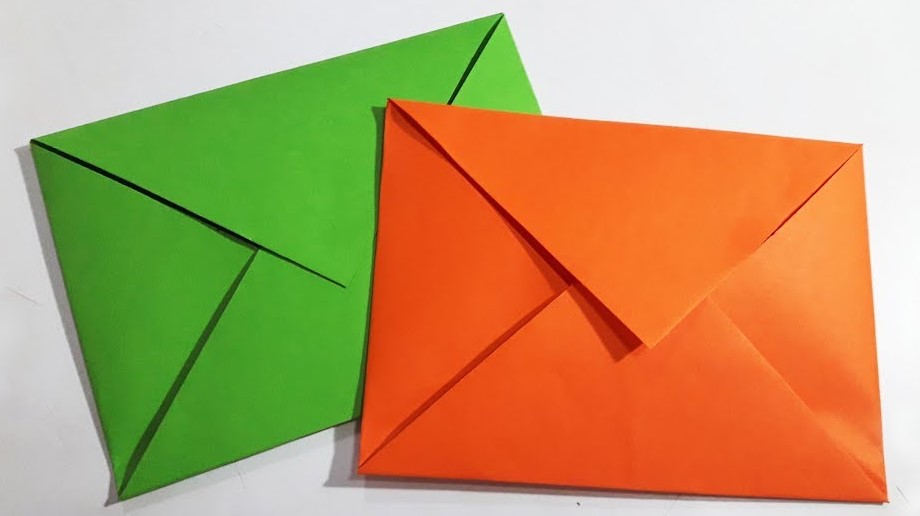 กองคลัง อบต.ดอน, http://www.Dorn.go.th/โทร.073-466134